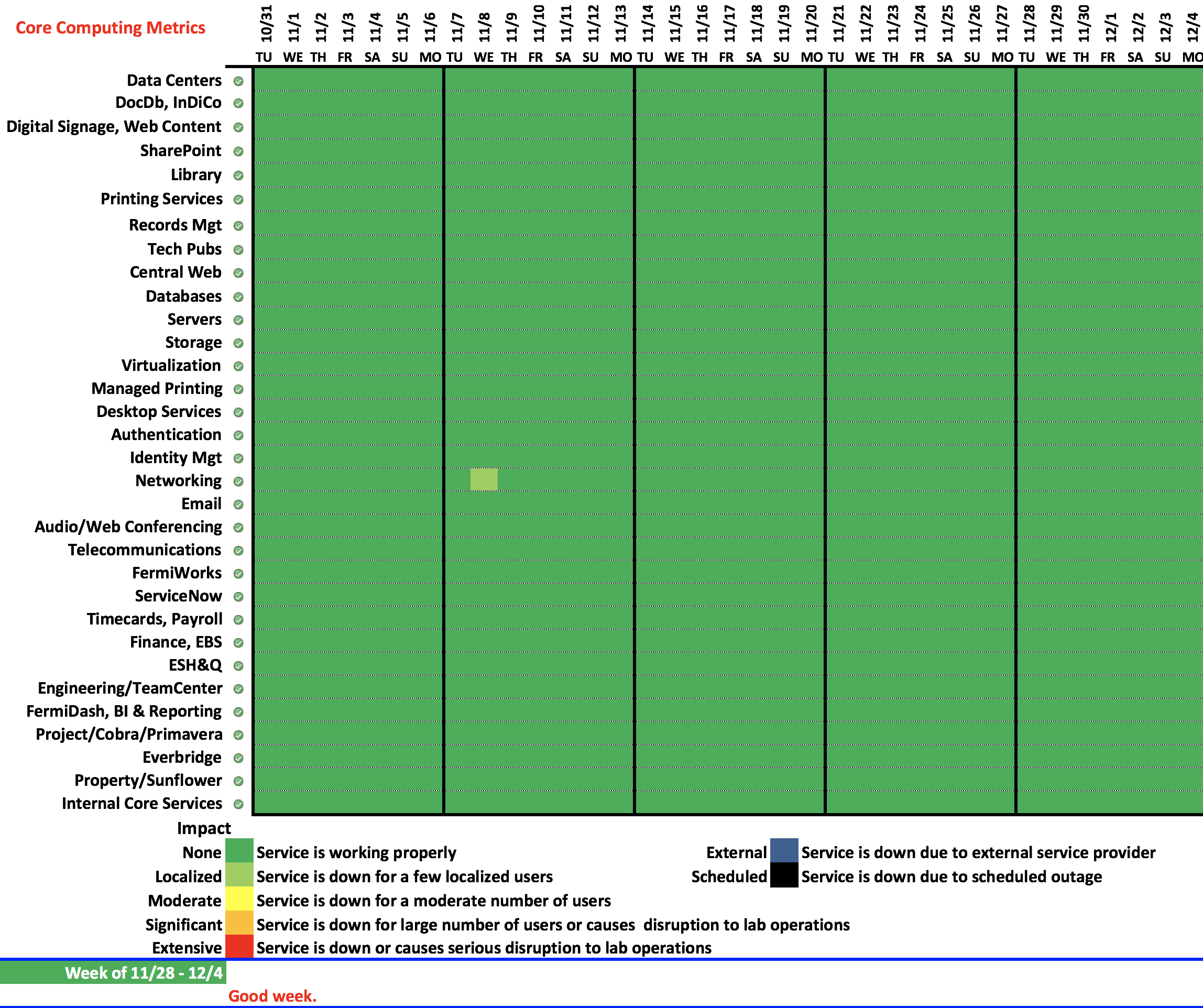 1
12/4/17
Bakken | Lab Status Meeting